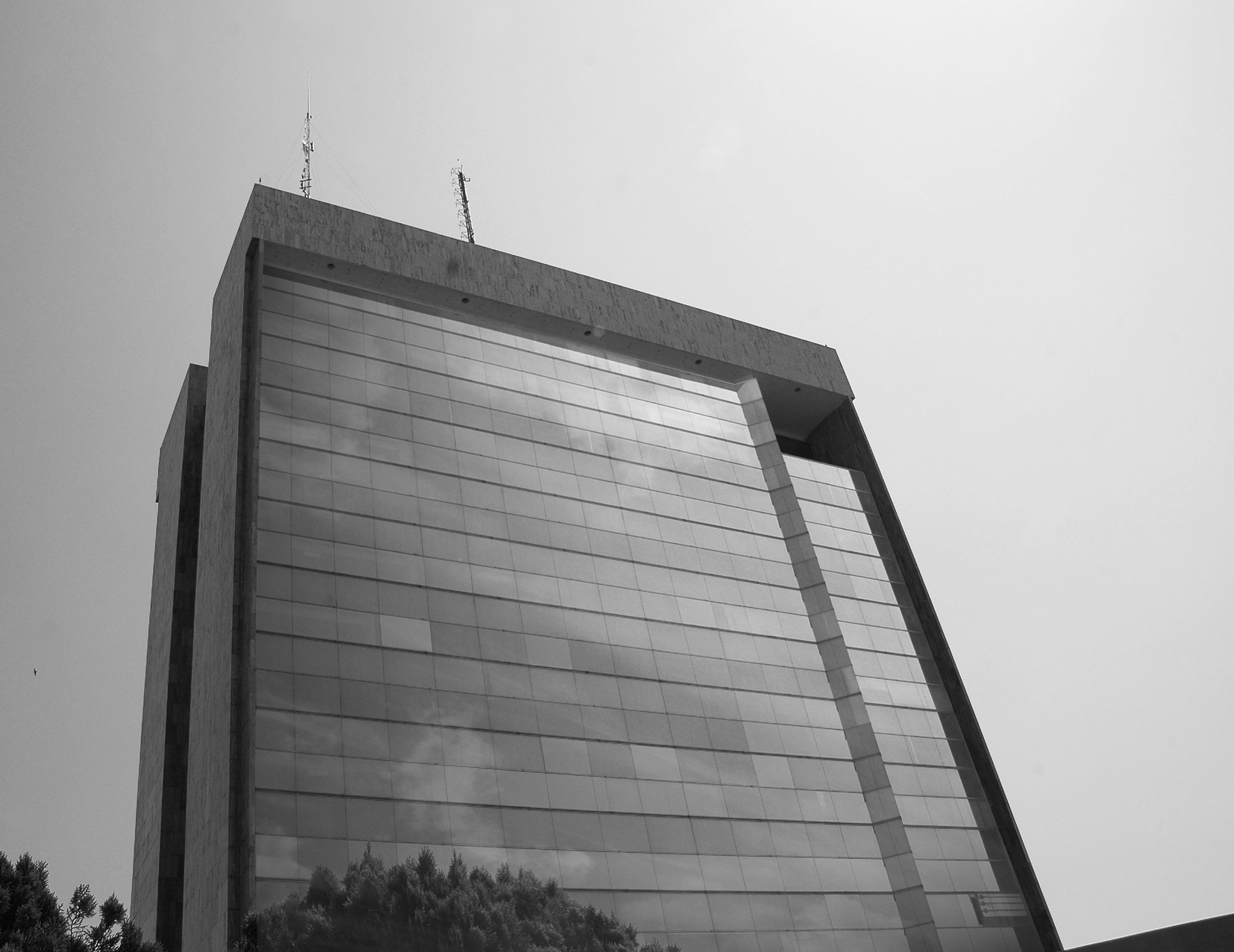 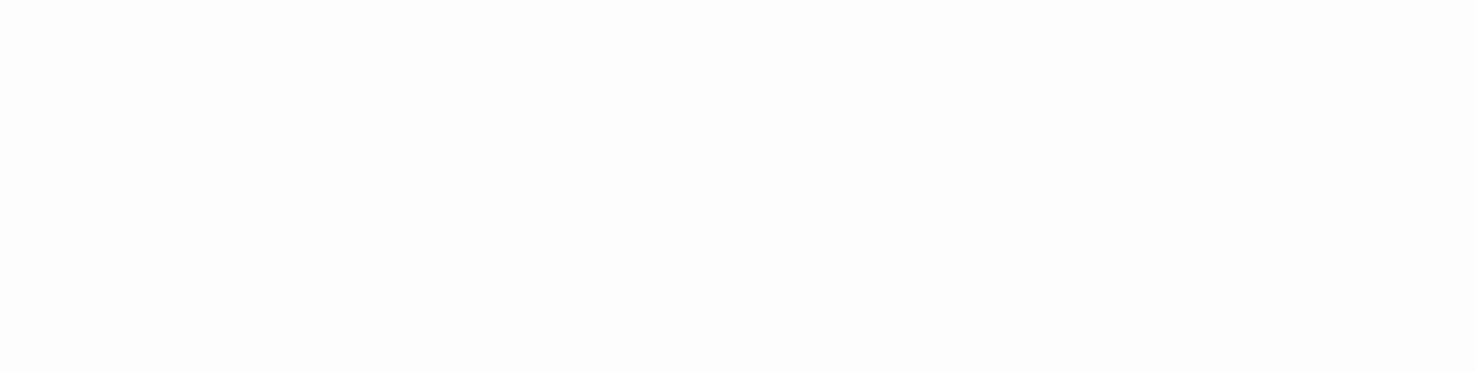 Coordinación General Administrativa
22 de julio de 2013
Índice
Funciones de la Coordinación General Administrativa
Estructura de la Coordinación General Administrativa
Tareas en las que se apoya a la Red Universitaria
Tareas en proceso y en proyecto
Problemas que enfrentamos y soluciones
Retos
1. Funciones de la Coordinación General Administrativa
Coordinar, asesorar y supervisar las políticas administrativas y los procesos de programación y presupuestación institucional,
 Revisar  procedimientos previos a la adjudicación de compras, obras o servicios, 
 Ejecución de obras y su mantenimiento en la Administración General.

Artículo 12, del Reglamento Interno de la Administración General
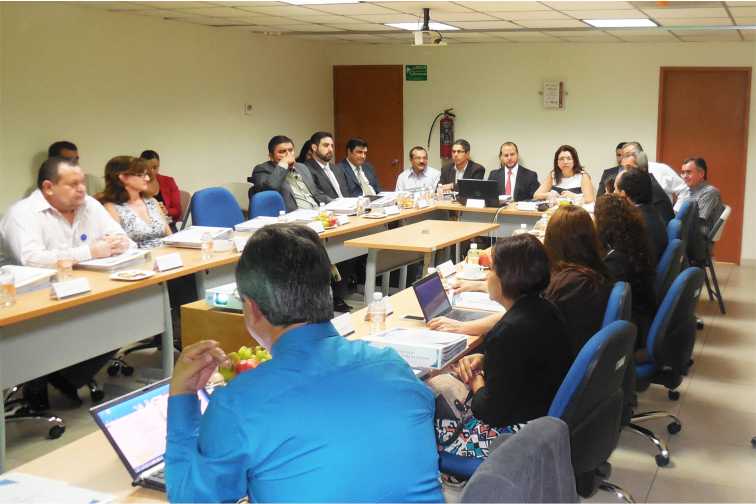 A través de la 
Coordinación de Servicios Generales

Integrar el programa anual de construcciones y adquisiciones territoriales de la Administración General;

Coordinar los proyectos de obras y convocatorias de concursos para la asignación de contratos, de la Administración General;

Artículo 12, del Reglamento Interno de la Administración General
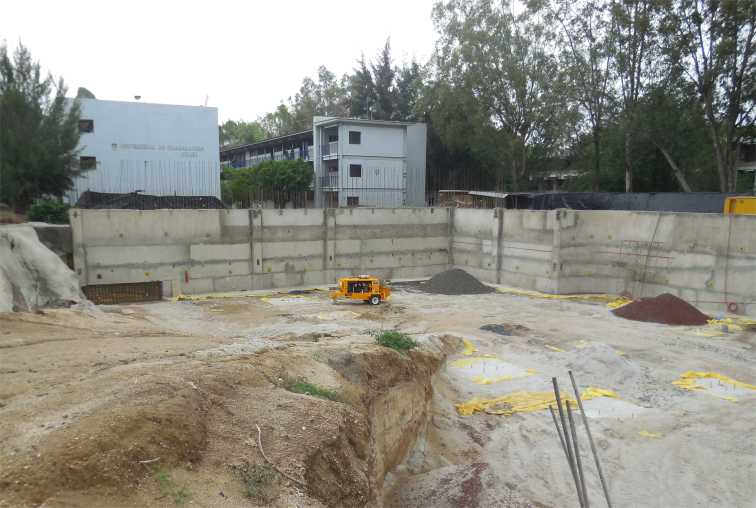 Formular, proyectos y presupuestos de obras civiles, eléctricas e hidrosanitarias,

Apoyar al Comité General de Compras y Adjudicaciones en la selección de las compañías proveedoras y contratistas; así como supervisar su desempeño,

Gestionar ante instituciones y organismos federales, estatales y del sector privado, recursos materiales y financieros para la creación de infraestructura necesaria.

Artículo 12, del Reglamento Interno de la Administración General
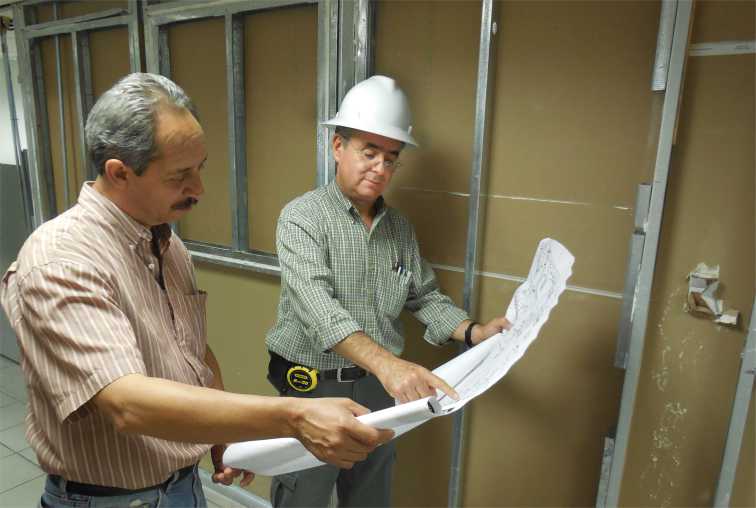 A través de la 
Unidad de Presupuesto

Participar en la elaboración del Proyecto del Presupuesto Anual de Ingresos y Egresos,

Fungir como órgano de asesoría técnica de las autoridades universitarias en materia presupuestal,

Recomendar a la Vicerrectoría Ejecutiva, políticas y prioridades para la planeación, ejercicio y control del gasto universitario.

Artículo 12, del Reglamento Interno de la Administración General
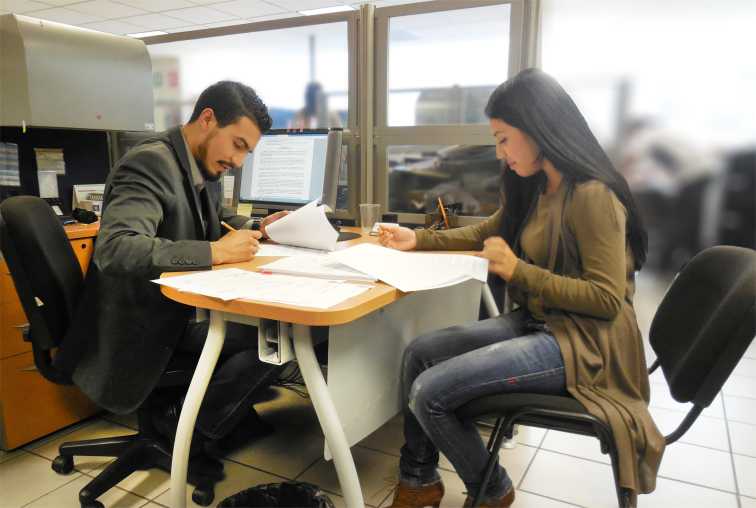 Comités de la Administración General
Comité General de Compras y Adjudicaciones

Integrado por: 
Un representante del Gobierno del Estado,
El presidente del Consejo Social de la UDG,
Un representante del Consejo de Cámaras Industriales de Jalisco,
Un  representante de la Cámara Nacional de Comercio de Guadalajara,
Un representante del Centro Empresarial de Jalisco,
Un representante del Consejo de Rectores, y
El Coordinador General Administrativo, quien funge como Secretario Ejecutivo.
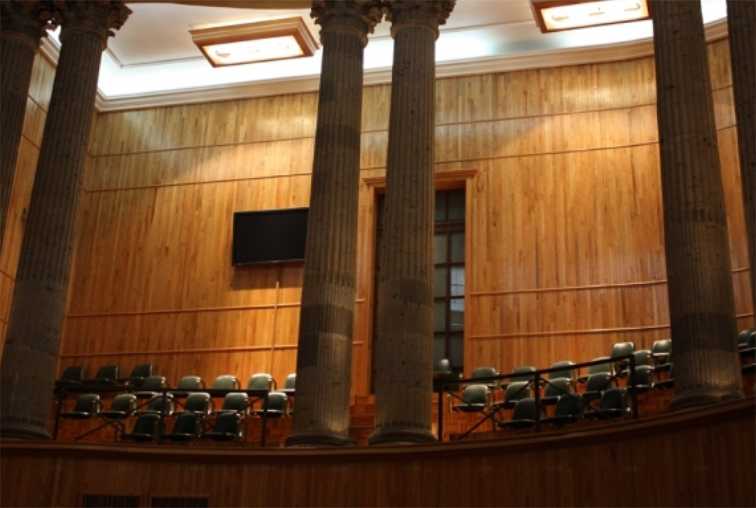 Comité Revisor de Procedimientos Previos a las Adquisiciones y Adjudicación de Obras y Servicios
Integrado por: 
El Coordinador General Administrativo, quien lo preside,
El Coordinador de Servicios Generales de la Administración General, quien funge como Secretario Técnico,
Un representante de los Centros Universitarios Temáticos, 
Un representante de los Centros Universitarios Regionales,
Un representante de la Coordinación de Servicios Generales del SEMS,
Un especialista en Costos y Presupuestos,
Un representante de la Oficina del Abogado General.
Comité Técnico del Plan de Ahorro Institucional

Integrado por: 
El Coordinador General Administrativo, quien lo preside,
El Jefe de la Unidad de Presupuesto, quien funge como Secretario Técnico,
Un representante de los Centros Universitarios Temáticos, 
Un representante de los Centros Universitarios Regionales,
Un representante del Sistema de Educación Media Superior,
Un representante de la Oficina del Abogado General.
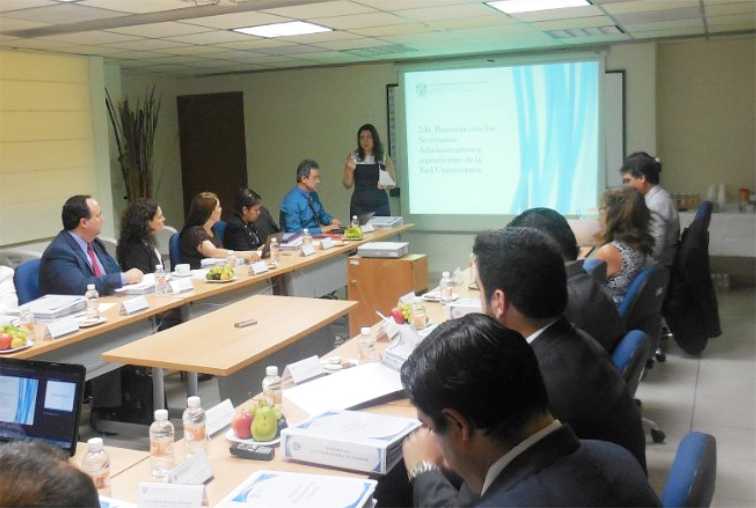 Junta Operativa del SIIAU

Integrada por: 
El Vicerrector Ejecutivo, quien funge como Presidente y Líder de Diseño y Desarrollo de Procesos,
El Secretario General, responsable de analizar la pertinencia normativa de las iniciativas,
El Coordinador General de Tecnologías de Información, quien funge como Secretario Técnico,
El Coordinador General Administrativo, quien funge como Líder de Gestión del Sistema de Calidad,
El Coordinador General de Planeación y Desarrollo Institucional, quien analiza la vinculación de los procesos con la Planeación Estratégica,
El Coordinador General Académico, quien analiza la pertinencia académica de los procesos, y  
El Coordinador de Proyectos adscrito a la CGTI, quien funge como Líder en Diseño de Diagramas.
Comité Técnico del Fondo para el Desarrollo de la Infraestructura de la Red Universitaria 
Integrado por: 
Un represente de los Centros Universitarios Temáticos,
Un representante de los Centros Universitarios Regionales,
Un representante del Sistema de Educación Media Superior,
Un representante de la Coordinación General Administrativa,
Un representante de la Coordinación General Académica,
Un representante del Sistema de Universidad Virtual,
Un representante de la Coordinación General de Extensión,
El Coordinador de Servicios Generales de la Administración General,
Un Coordinador de Servicios Generales de un Centro Temático,
Un Coordinador de Servicios Generales de un Centro Universitario Regional,
El Coordinador de Servicios Generales del Sistema de Educación media Superior,
Un perito arquitecto,
Un perito en estructuras, y
Un perito en medio ambiente.
Artículo 14 del Reglamento general de obras y servicios relacionados con las mismas
Consejo Técnico de Servicios Generales de la Red Universitaria

Integrado por: 
Un representante de la Coordinación General Administrativa,
Los Coordinadores se Servicios Generales de los Centros Universitarios, Sistemas y la Administración General,
Un representante de la Coordinación General de Patrimonio,
Un representante de la Coordinación de Planeación y Desarrollo Institucional,
Un representante de la Contraloría General,
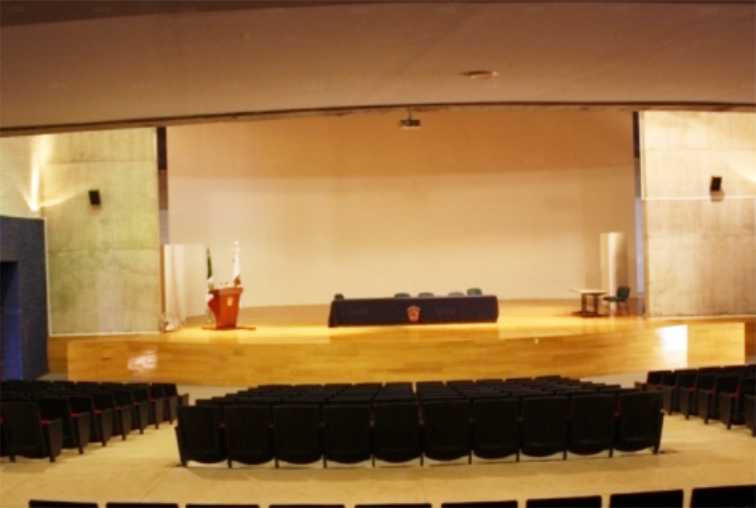 2. Estructura de la Coordinación General Administrativa
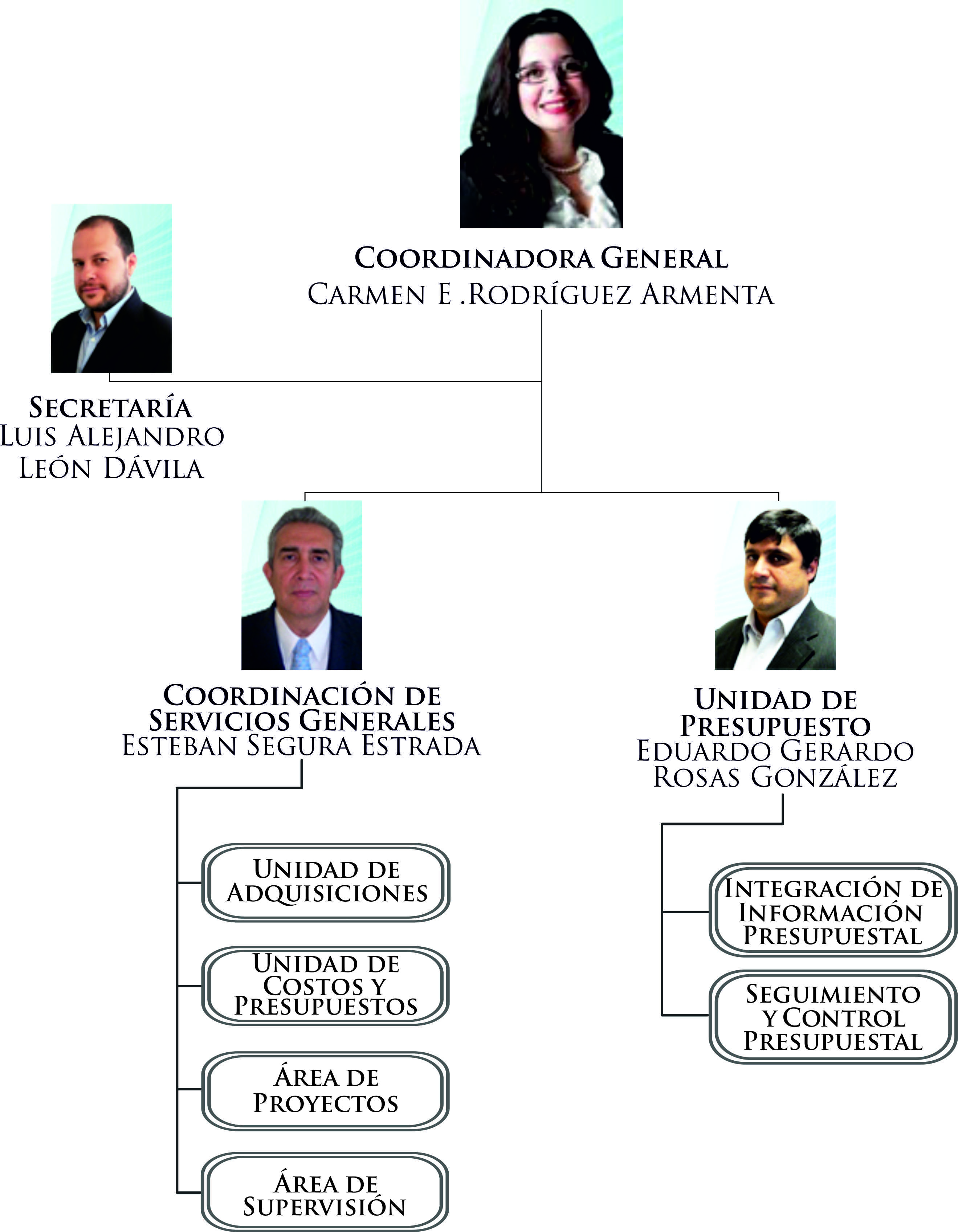 [Speaker Notes: INCLUYAN AQUÍ SOLO LA ESTRUCTURA DE LA ADMINISTRACIÓN, QUITEN A LOS Cus PORQUE LA OTRA LÁMINA LA DETERMINA]
3. Tareas en las que apoyamos a la Red Universitaria
Fondo de Ampliación de Oferta (FAO) 2010.
Fondo de Incremento de la matrícula (FIM) 2009 y 2010.
Fondo de Apoyo para la Infraestructura y Seguridad 2012.
Fondo de Equipamiento de la Biblioteca Pública del Estado de Jalisco 2012.
Administrador del  Fondo Mixto CONACYT - Gobierno del Estado de Jalisco.
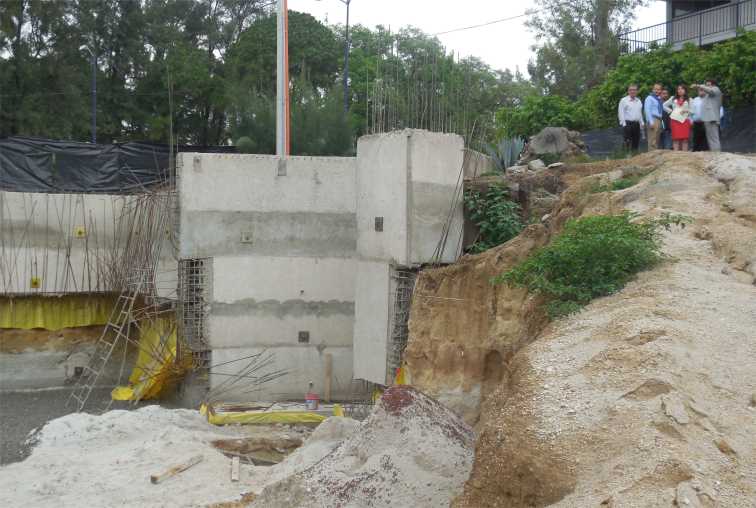 Procedimientos de Adquisiciones a través del Comité General de Compras y Adjudicaciones.
Procedimiento para adjudicaciones de Obras y Servicios relacionados con las mismas.
Atención a la ventanilla única con CAPECE.
Trámites Aduanales -importación,  exportación y consultas en materia de Comercio Exterior.
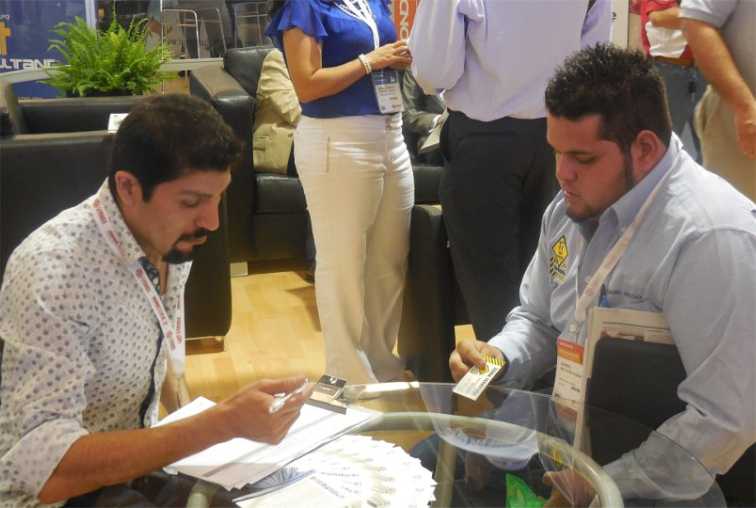 Administración de los seguros diversos -autos, bienes muebles e inmuebles.
Gestión de permisos ante ayuntamientos para eventos culturales.
Representación legal de la Universidad de Guadalajara.
Préstamo de flotilla vehicular y gestión de trámites ante la Secretaría de Finanzas y la Secretaría de Movilidad del Estado de Jalisco.
Administración de la Telefonía Móvil -Radiocomunicación y Celulares.
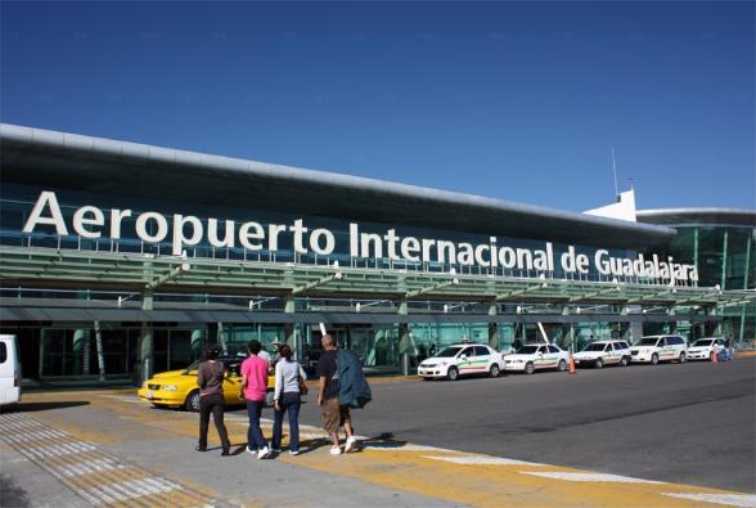 Políticas/Lineamientos que enmarcan las tareas de la CGADM
2. Fortalecimiento de la Red Universitaria y recuperación de la identidad
Revisar el desempeño e interacciones que mantiene los diferentes elementos de la Red para optimizar su funcionamiento y articulación.
Simplificación de los procesos y trámites académicos y administrativos de la Red para volver eficiente su desempeño.
10. El problema financiero y uso eficiente de los recursos
Mejorar la eficiencia de gasto universitario en todos los ámbitos de la Red Universitaria.

12. Transparencia y rendición de cuentas
Mantener y consolidar a la Universidad de Guadalajara como una de las universidades más transparentes del país
Programa General de Trabajo 2013-2019, presentado 
ante el CGU el 23 de enero de 2013
4. Tareas en proceso y en proyecto
Tareas inmediatas 
(1 de abril a julio 2013)
Tareas a mediano plazo
(2015)
Tareas a corto plazo
(a diciembre de 2013)
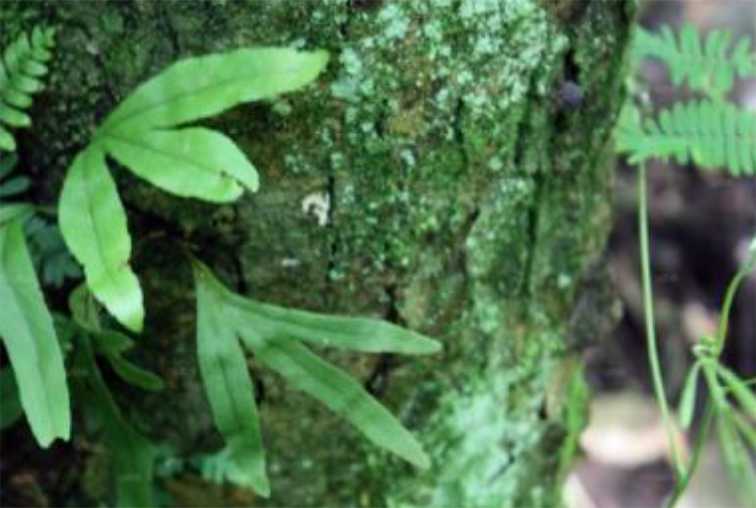 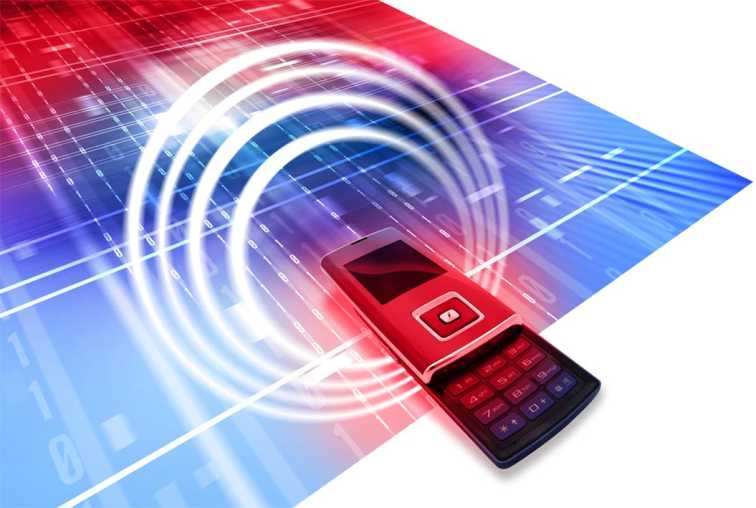 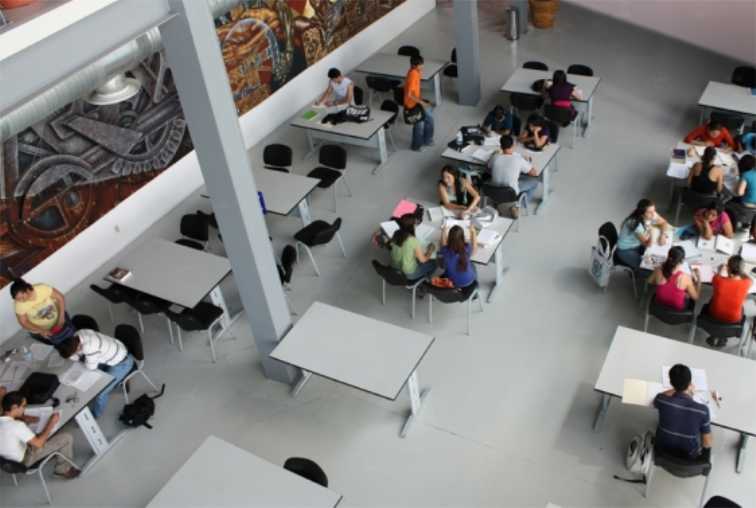 5. Problemas que enfrentamos y soluciones
6. Retos
Contar con planes integrales de construcción (ejemplo CUCEI). 
Terminar con las obras ya iniciadas, puesto que hay varias inconclusas en los Centros Universitarios y Sistemas por la atomización del recurso.
Implementar la firma electrónica, previa adecuación normativa
CGADM
Gracias
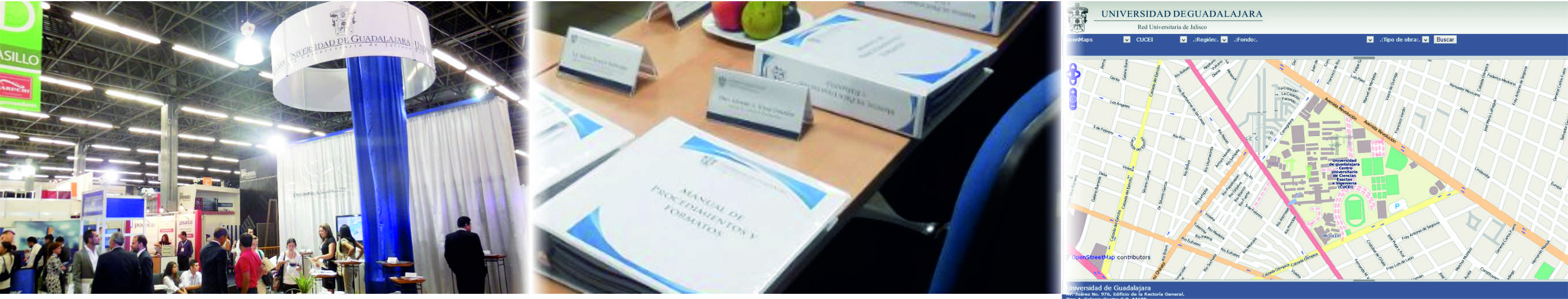 Tareas Inmediatas 
(1 abril – julio 2013)
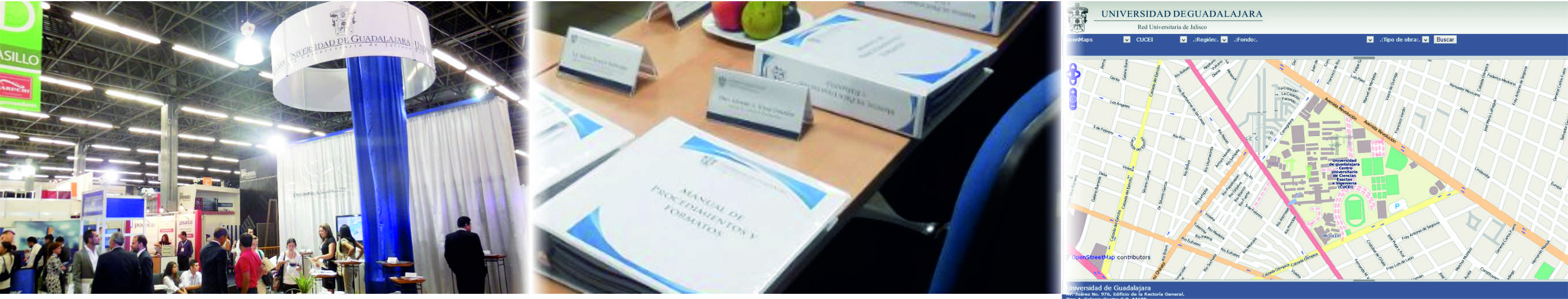 Tareas Inmediatas 
(1 abril – julio 2013)
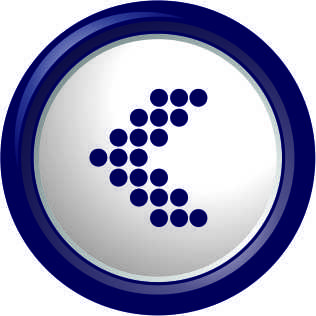 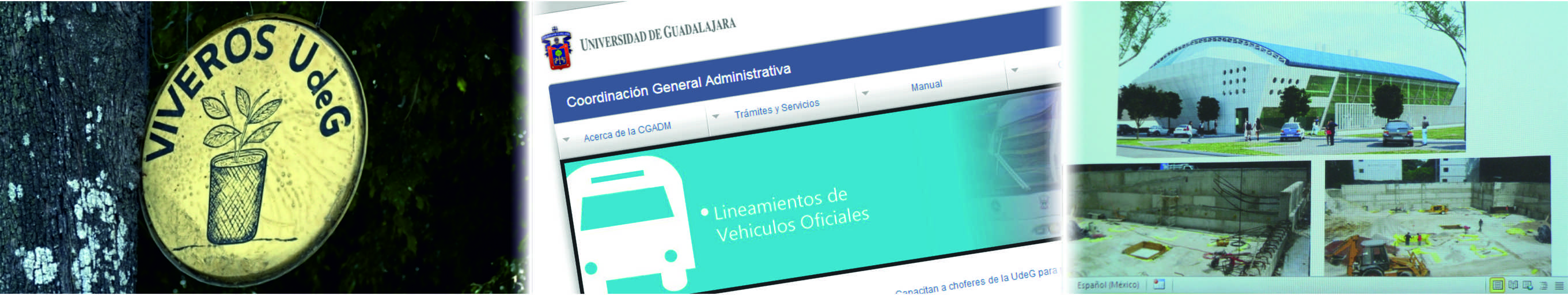 Tareas a corto plazo
(a dic. de 2013)
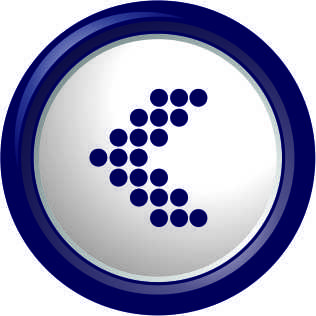 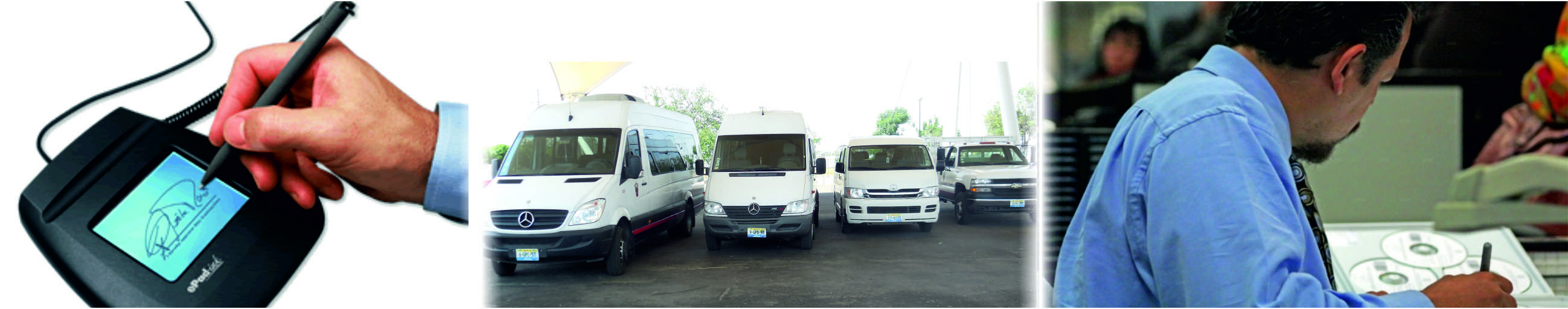 Tareas mediano plazo
(proyectado a 2015)
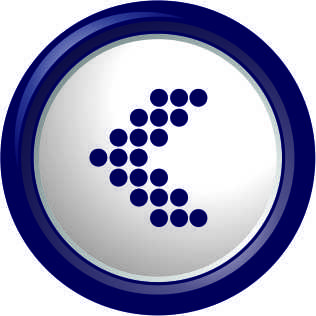